2024春电磁学B第二次习题课
物理学院 蔡文锴
目录
每章思维导图
公式讲解
例题与习题讲解
2
第二章
每章思维导图
公式讲解
例题与习题讲解
3
静电平衡
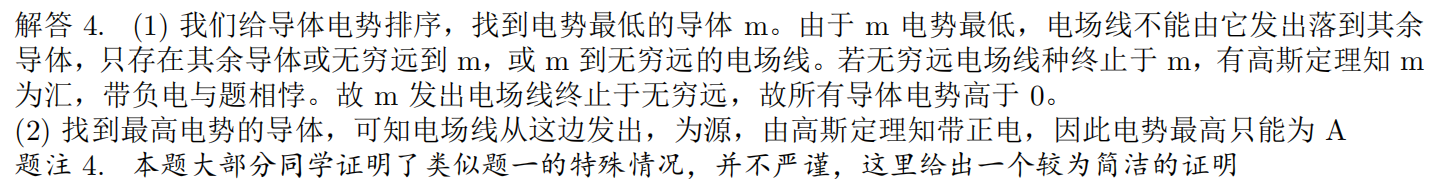 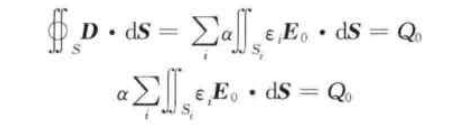 介质界面与电场线重合
电介质求场分布
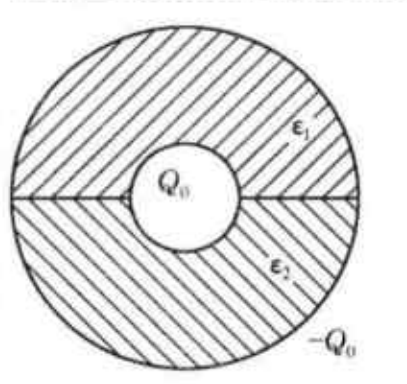 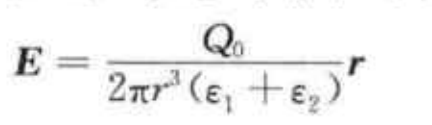 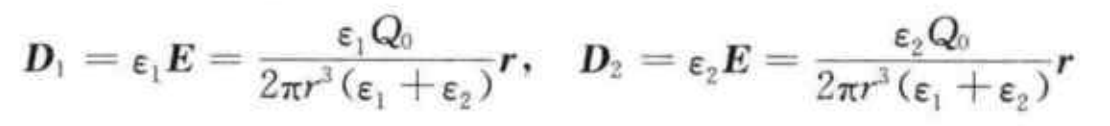 例二，电荷分布一样，利用D线高斯定理
介质界面与电场线重合
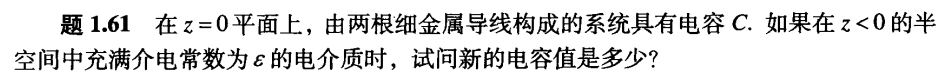 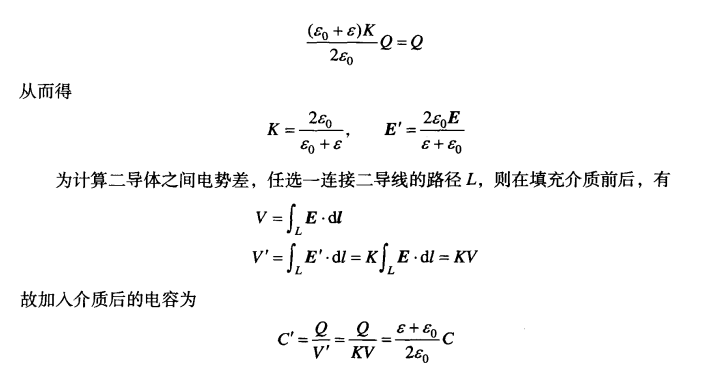 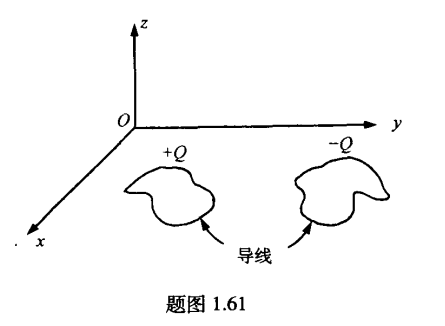 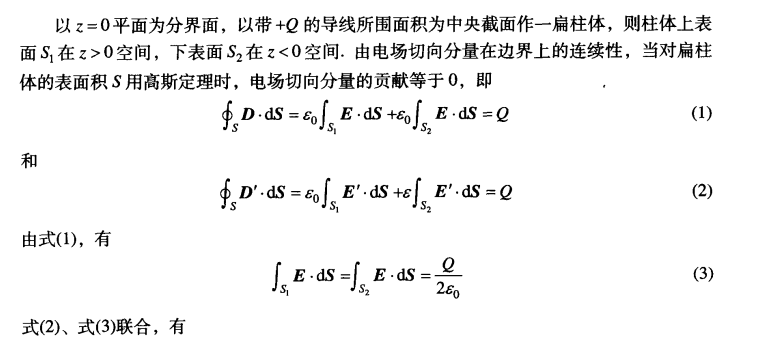 例三，电荷分布一样，利用D线高斯定理
介质界面与电场线重合
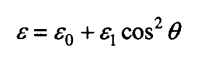 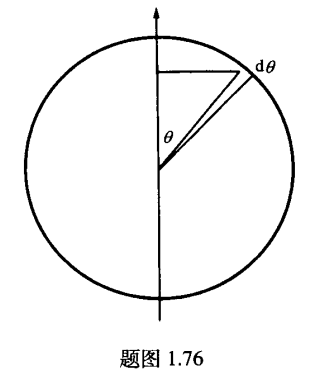 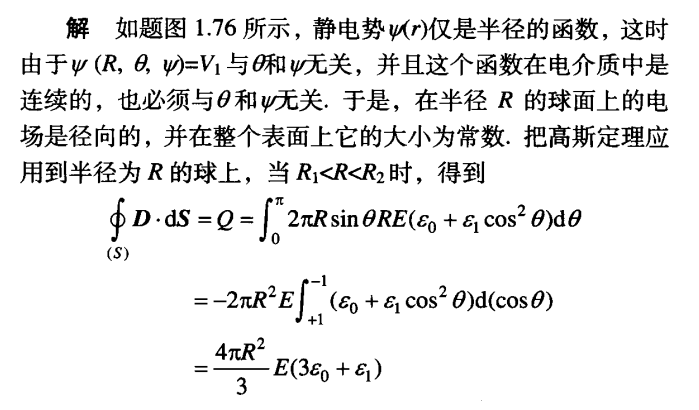 介质界面与等势面重合
电介质求场分布
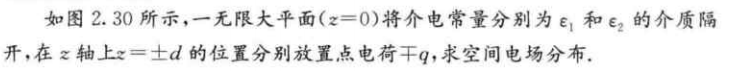 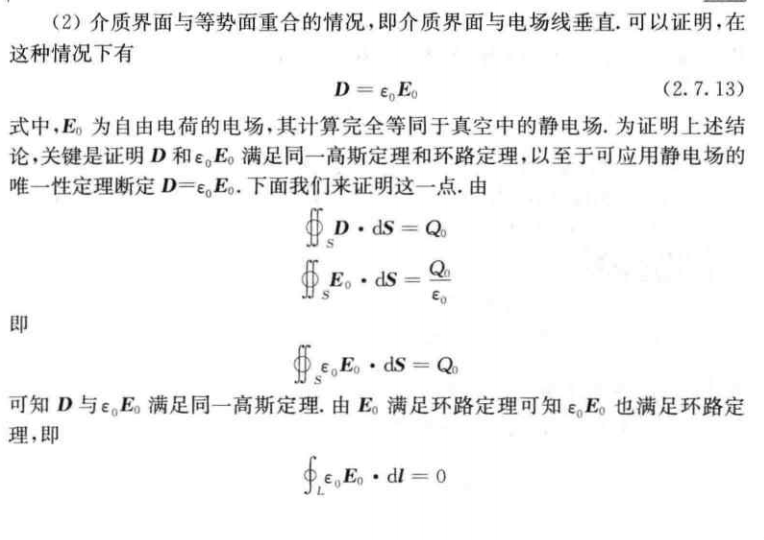 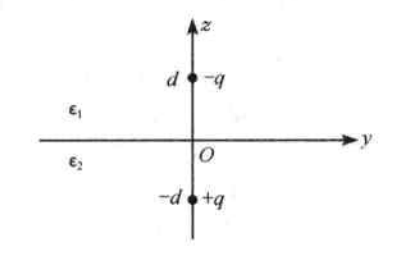 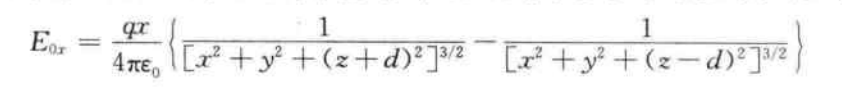 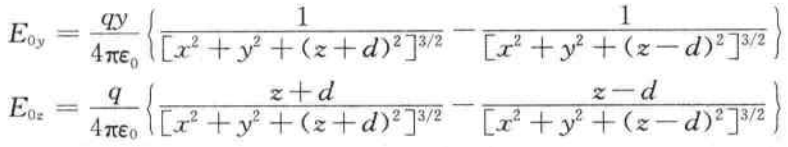 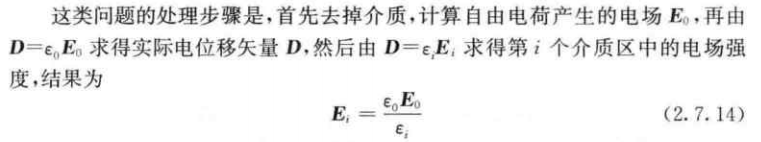 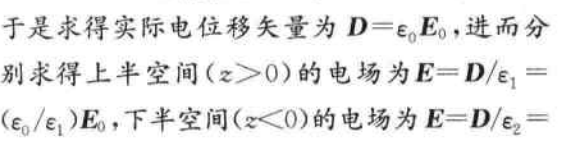 一维对称性
介质界面与等势面重合
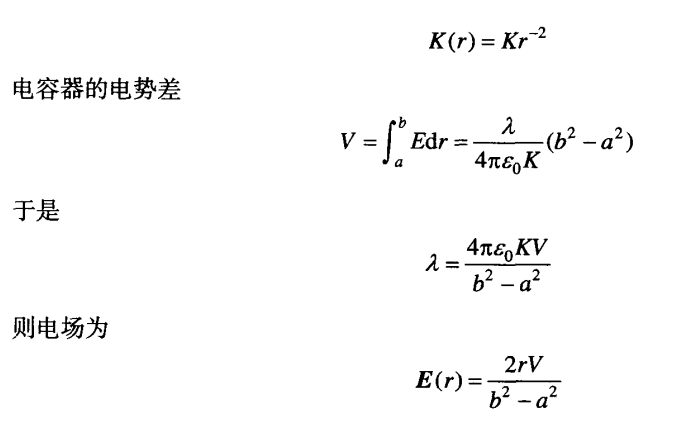 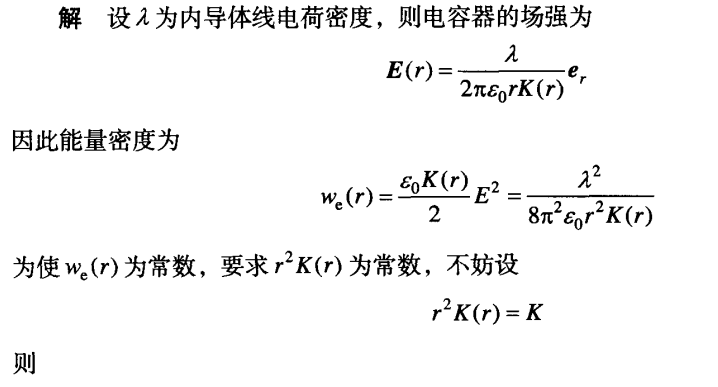 一维对称性
介质界面与等势面重合
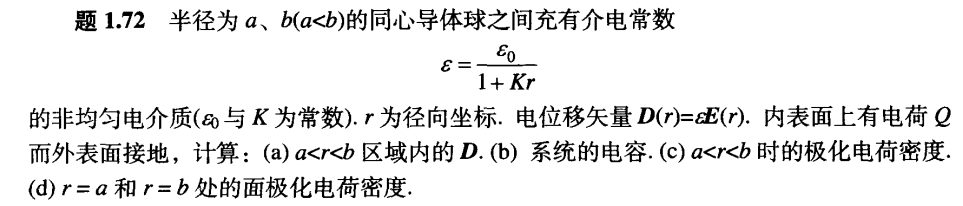 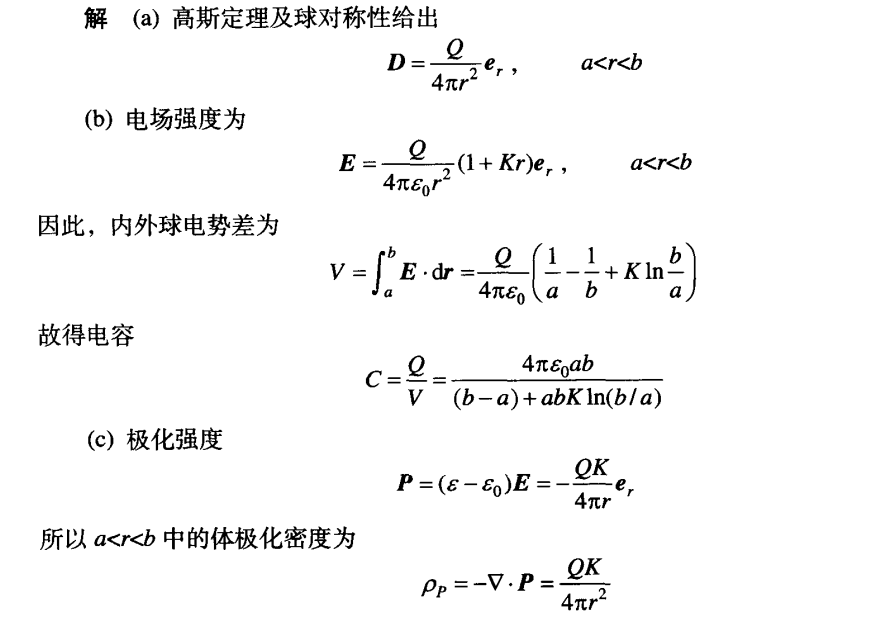 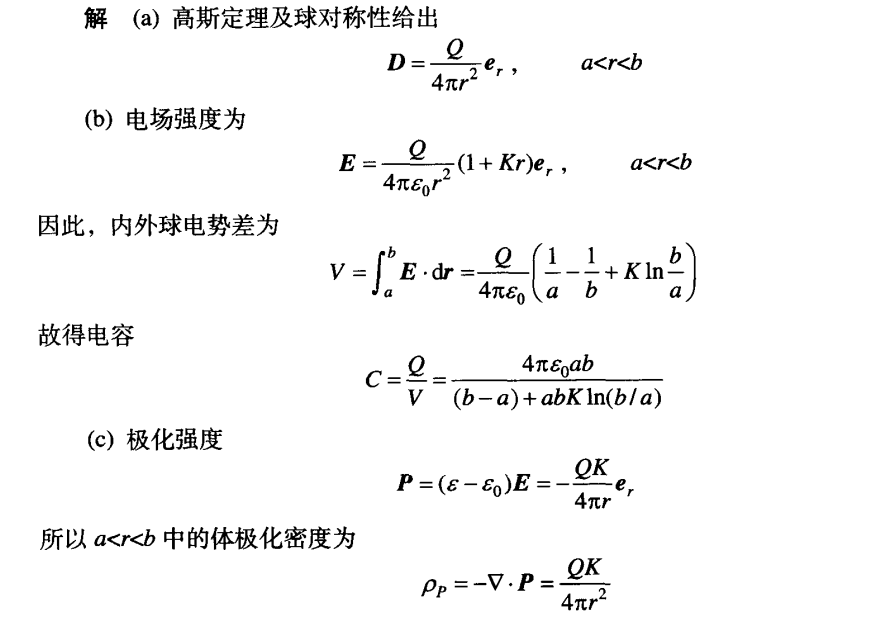 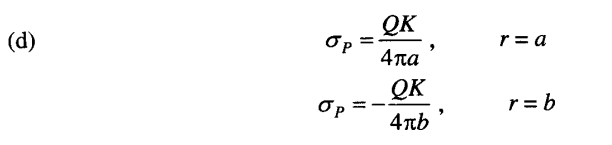 介质界面与等势面重合
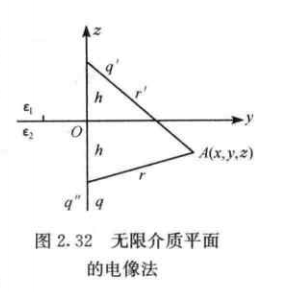 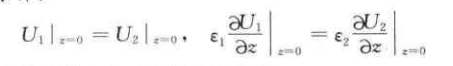 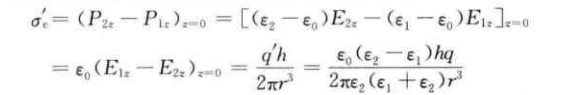 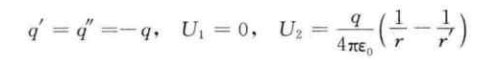 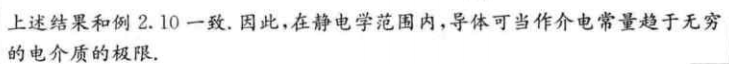 第三章
每章思维导图
公式讲解
例题与习题讲解
12
两种观点
静电能总结
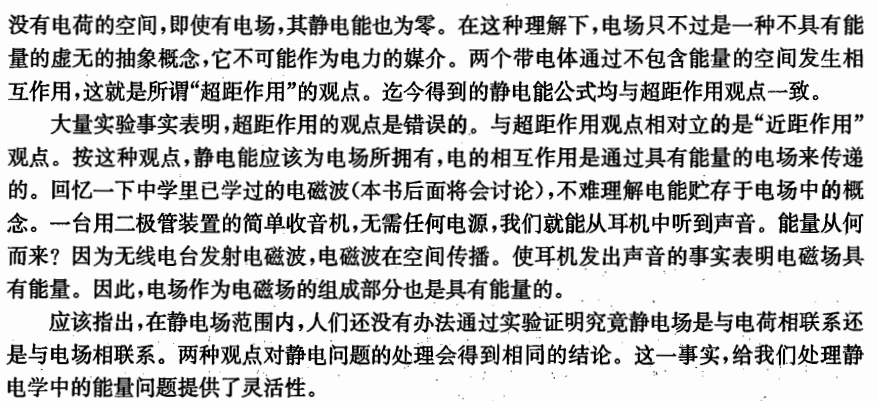 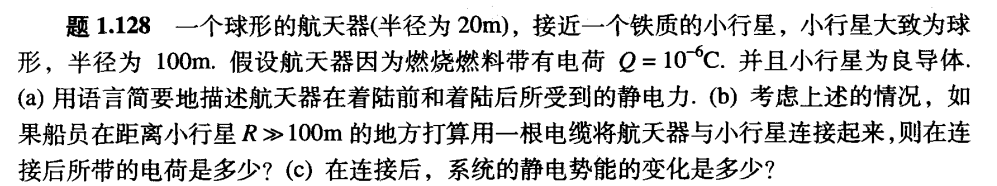 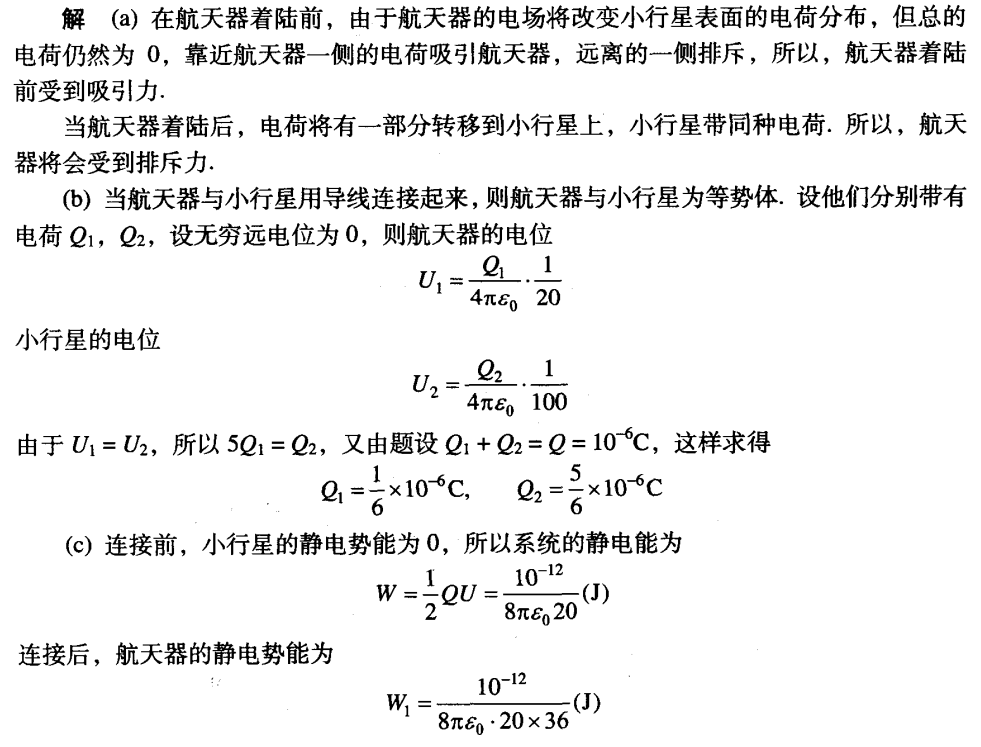 导体静电能
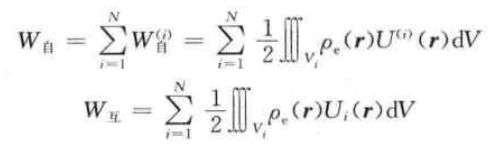 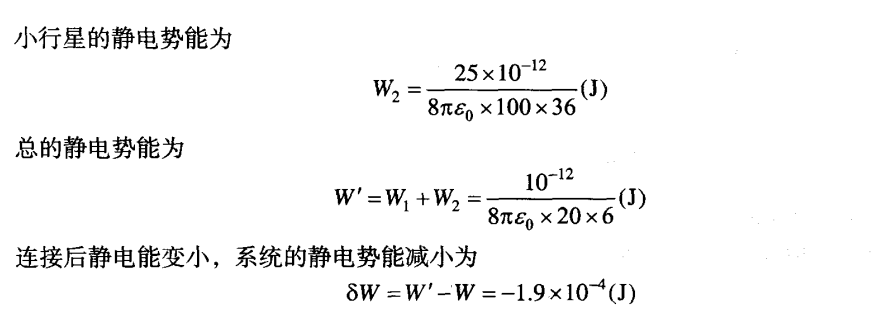 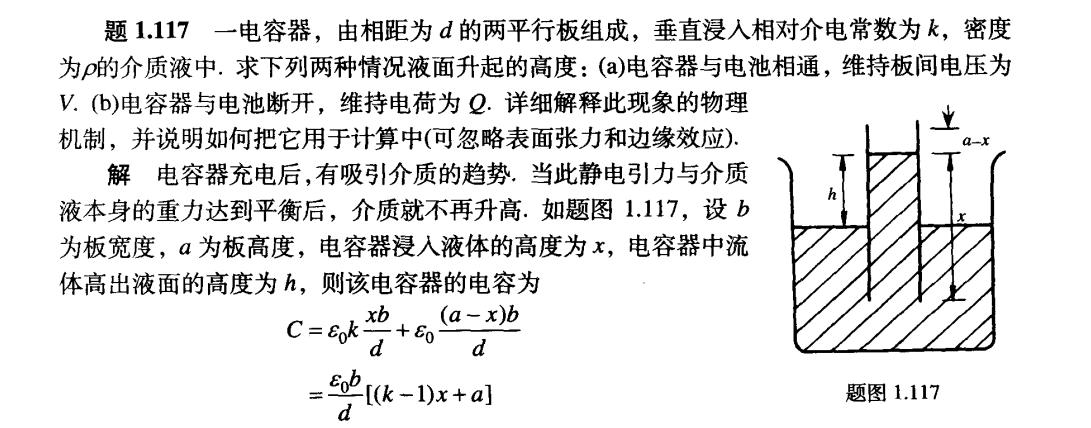 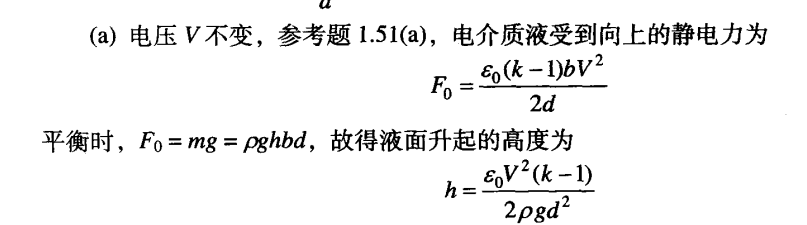 电容静电能
电场静电能？
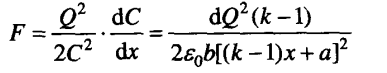 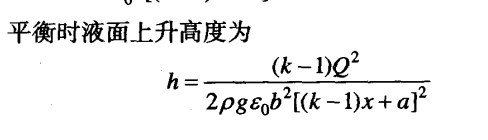 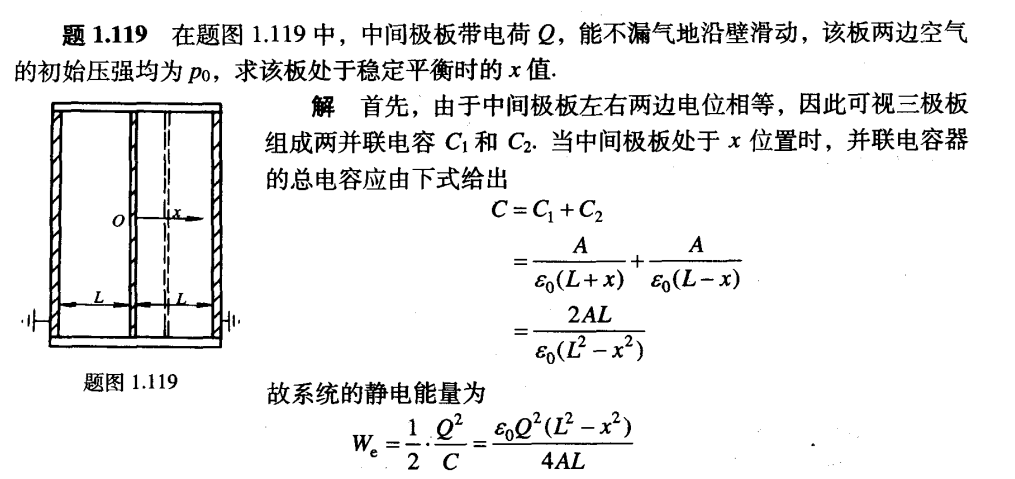 电容静电能
电场静电能？
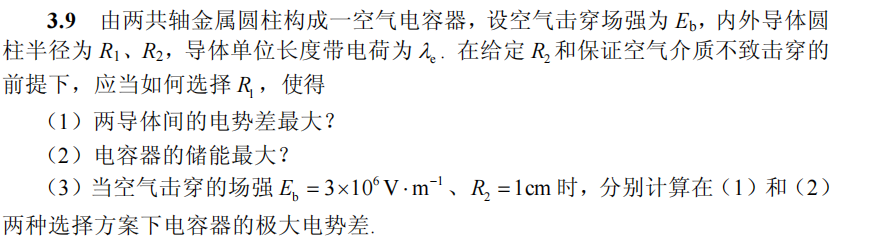 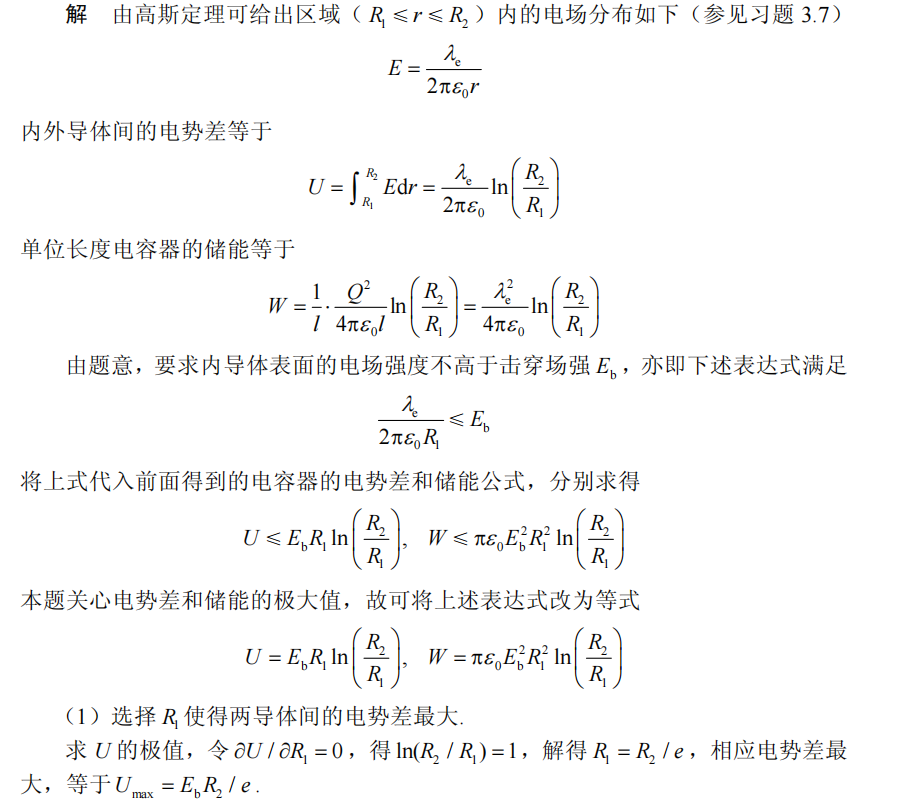 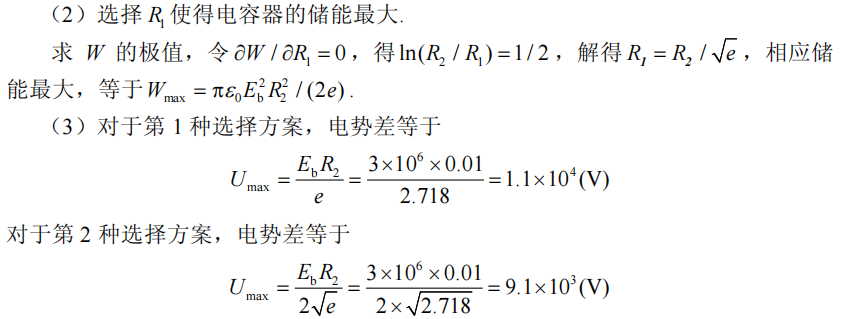 第四章
每章思维导图
公式讲解
例题与习题讲解
18
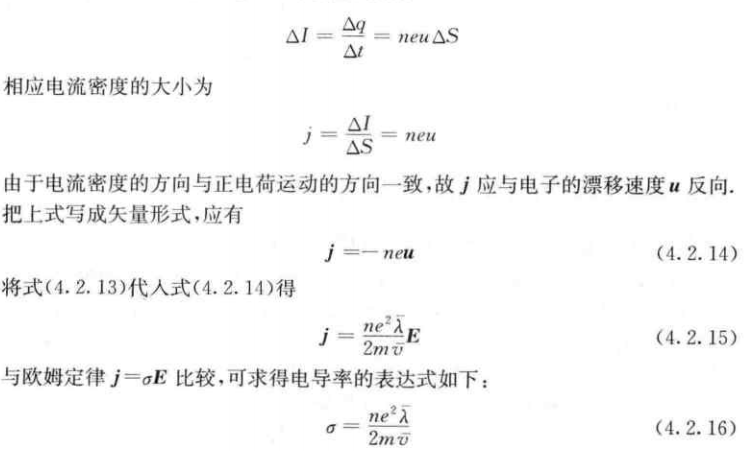 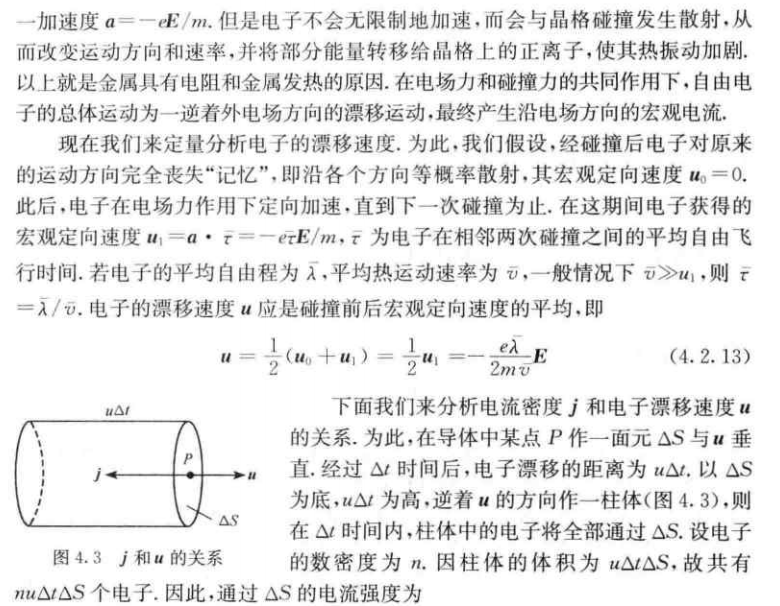 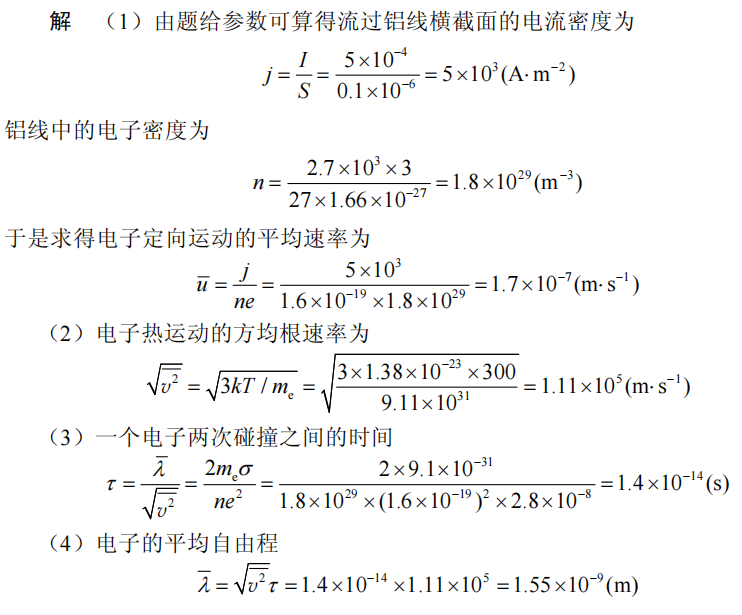 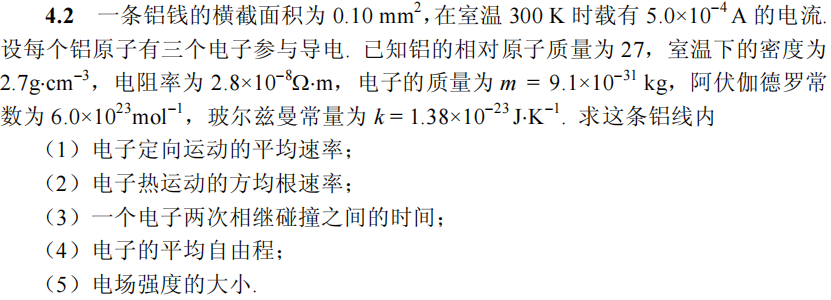 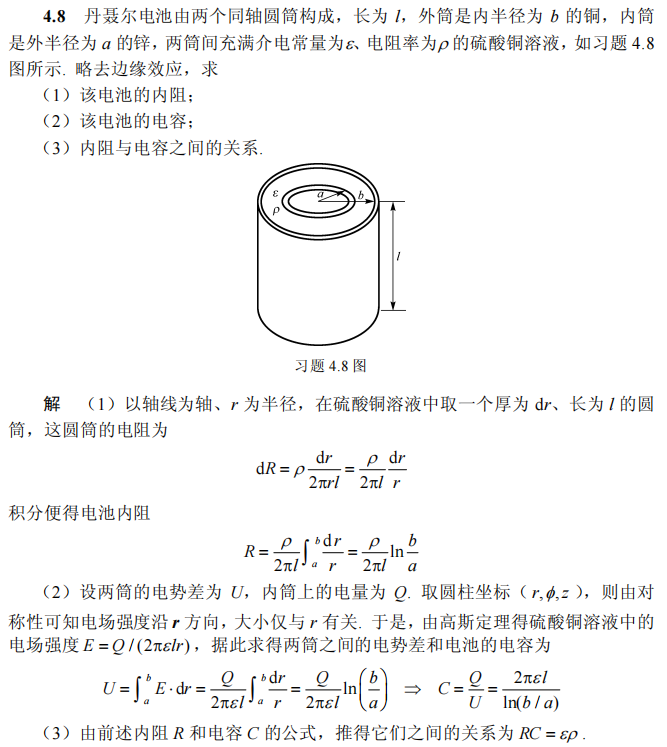 利用电流解电阻，或者电阻微观表示
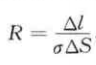 欧姆定律
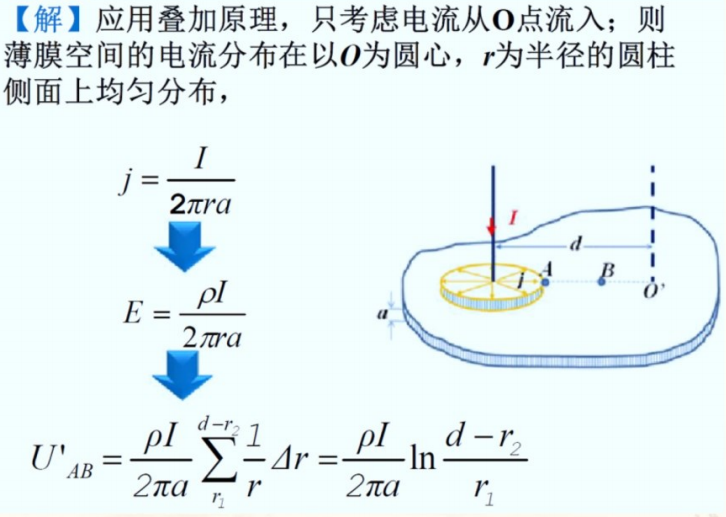 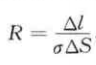 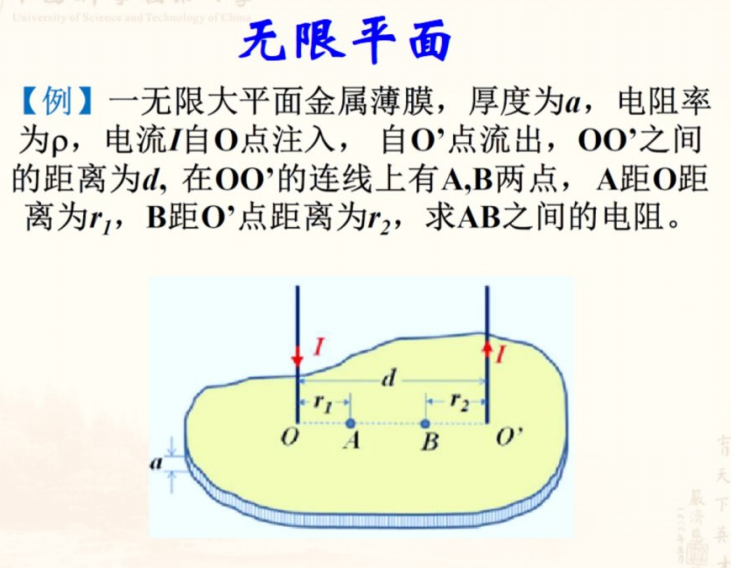 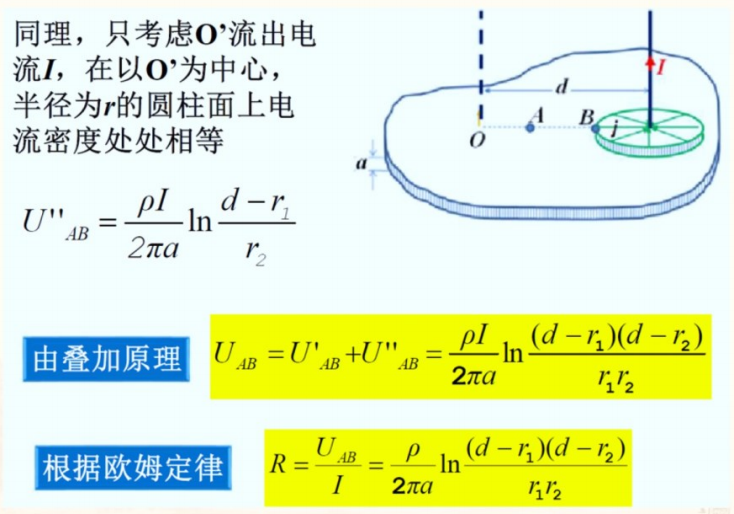 对称性分析，电流叠加原理，解等效电阻
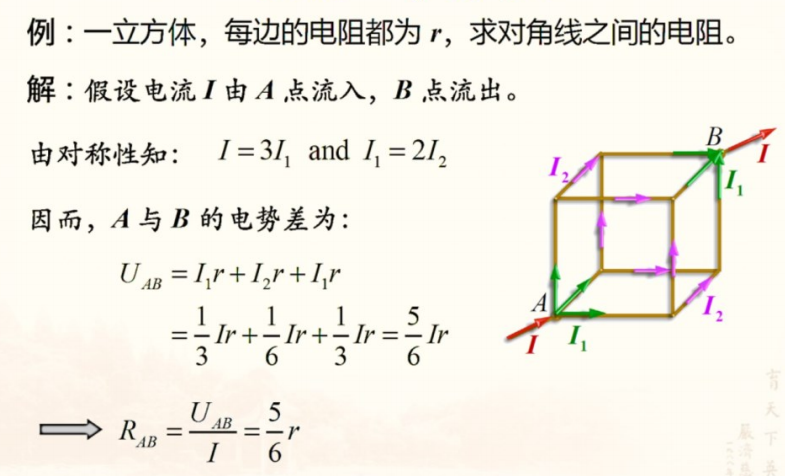 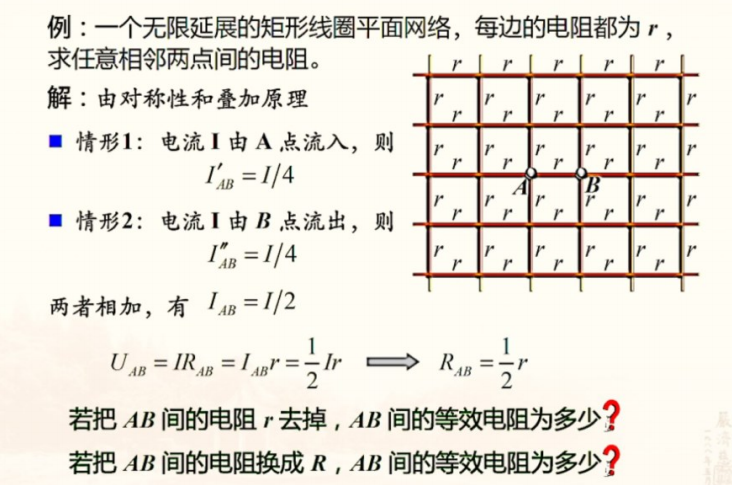 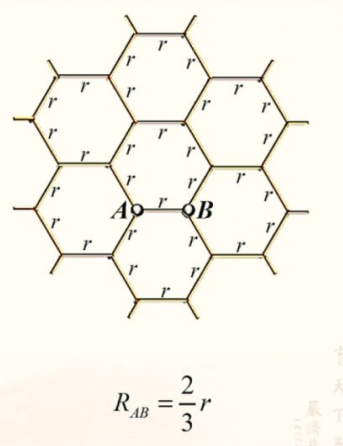 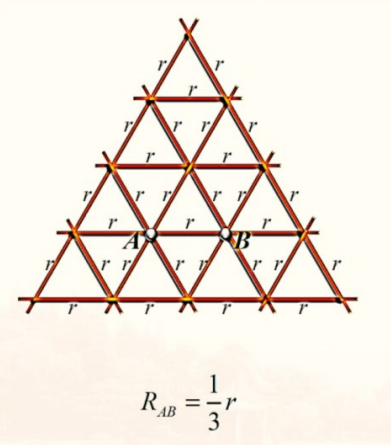 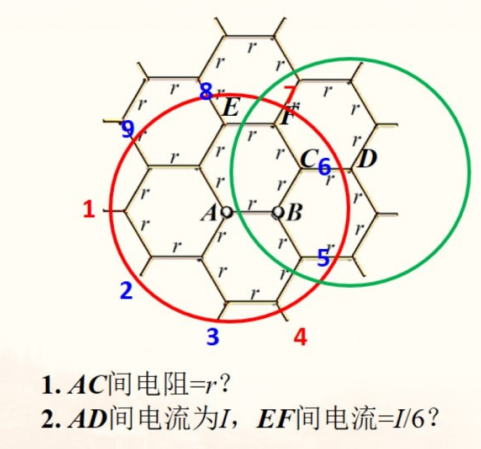 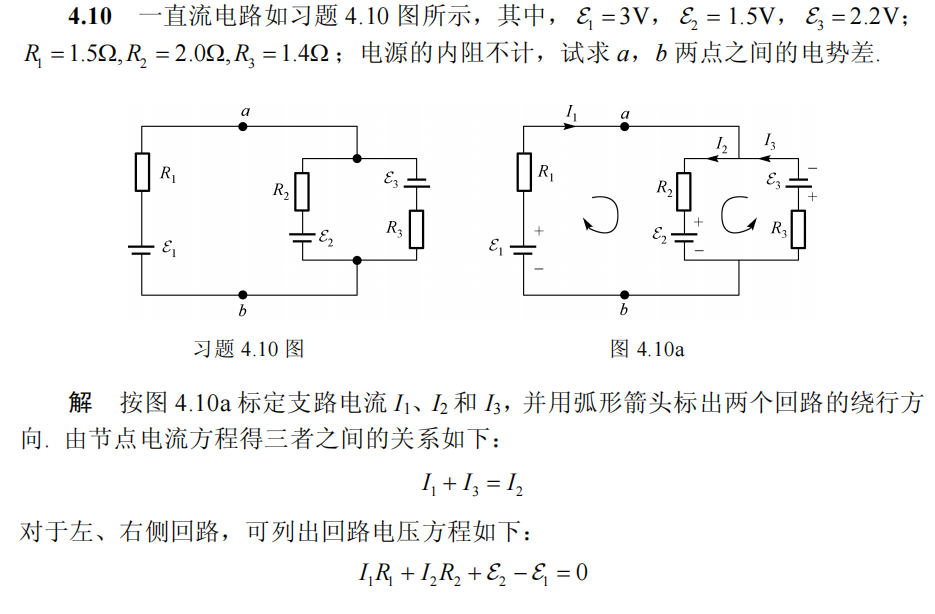 电流节点与电压回路方程
基尔霍夫方程
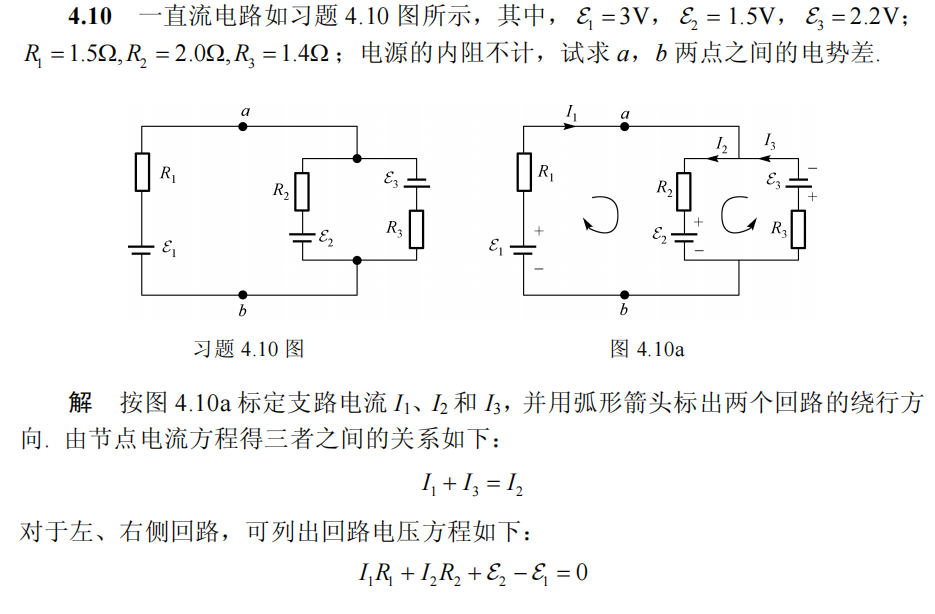 电源叠加原理？
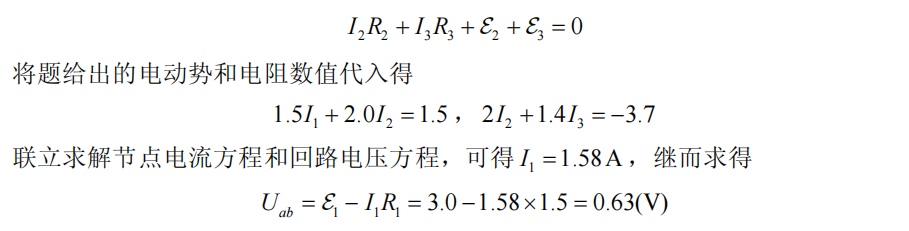 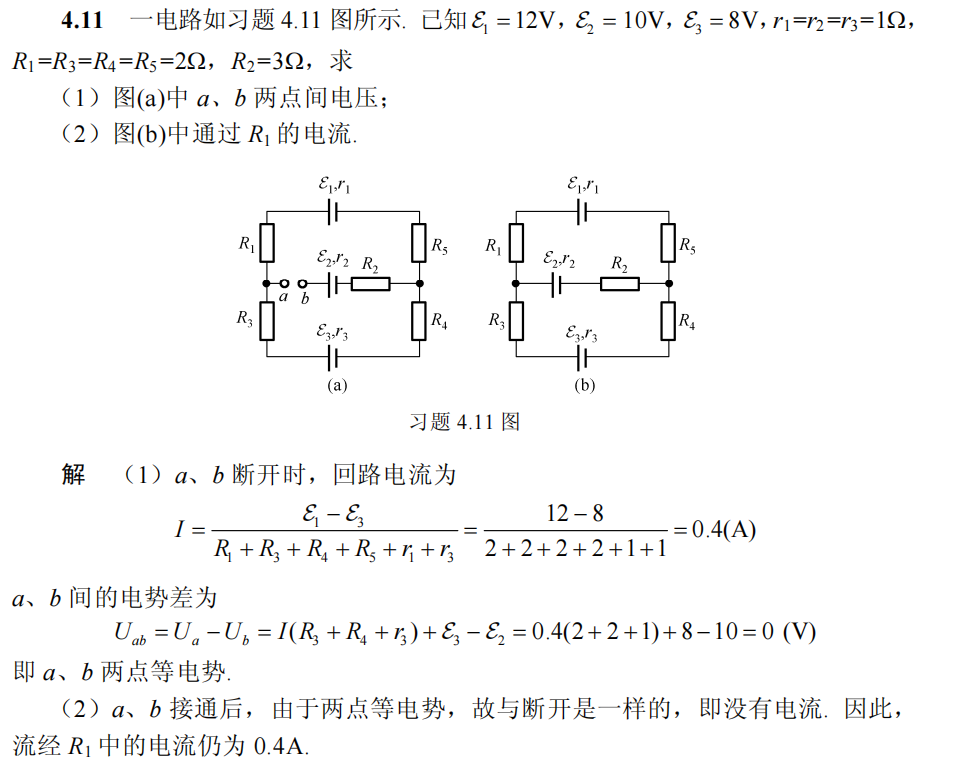 基本方程
综合求解问题
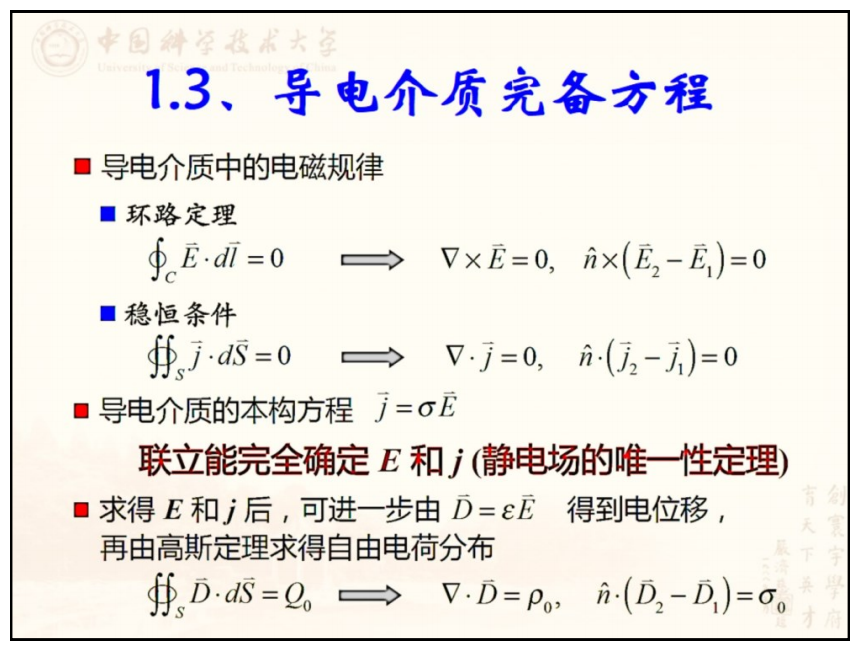 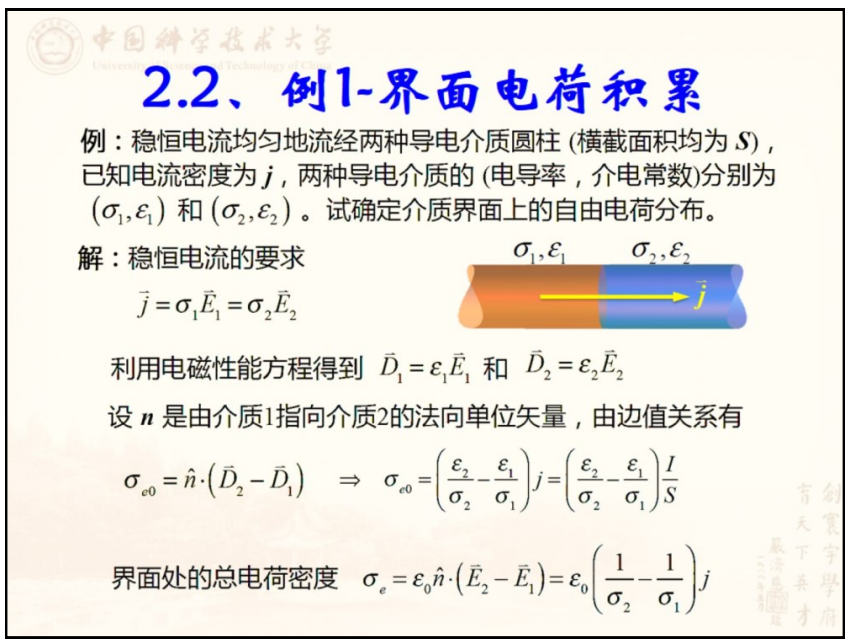 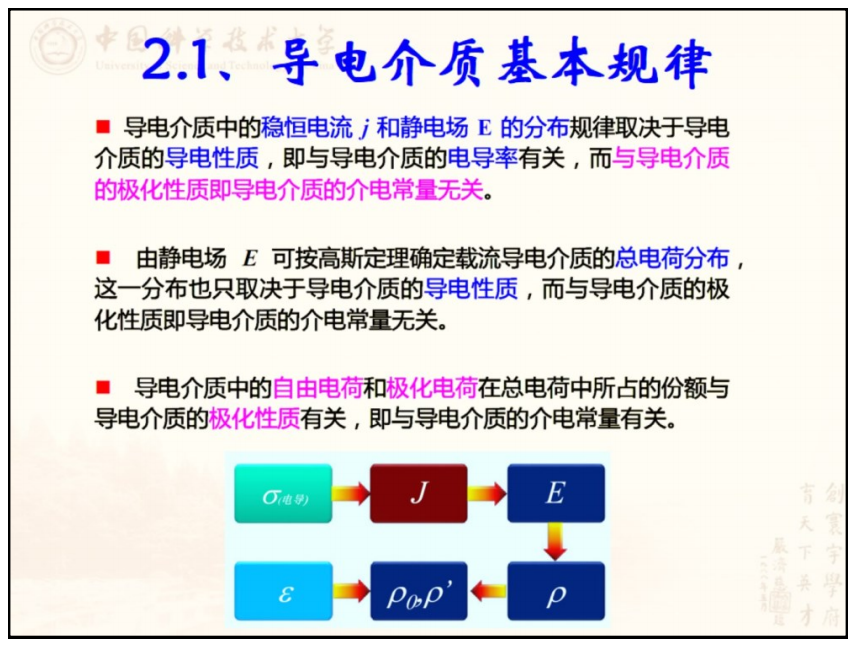 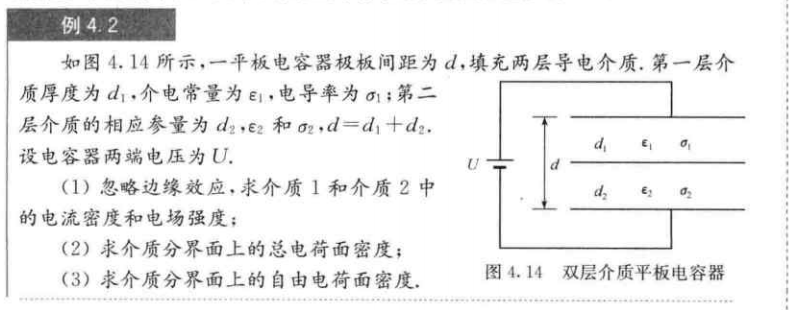 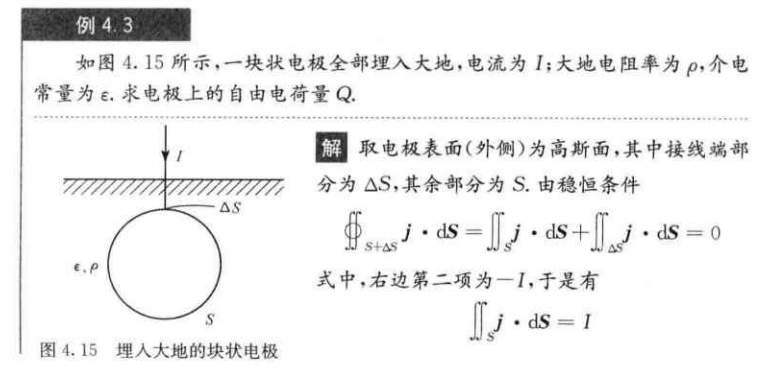 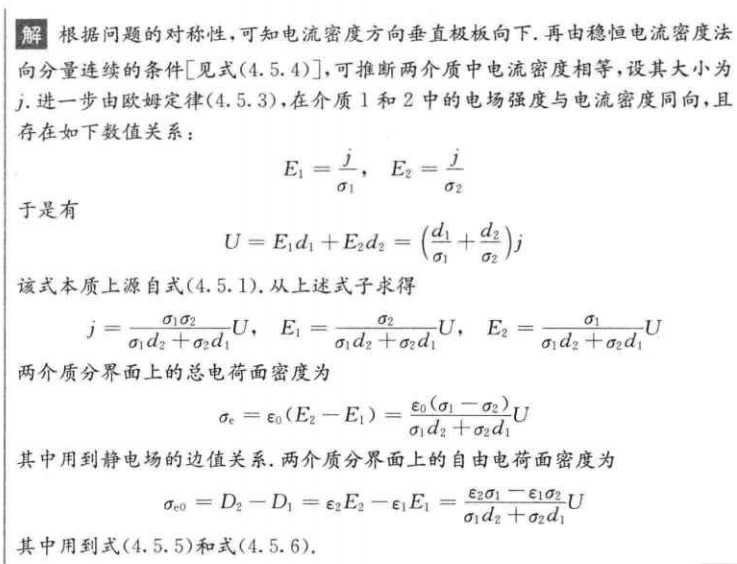 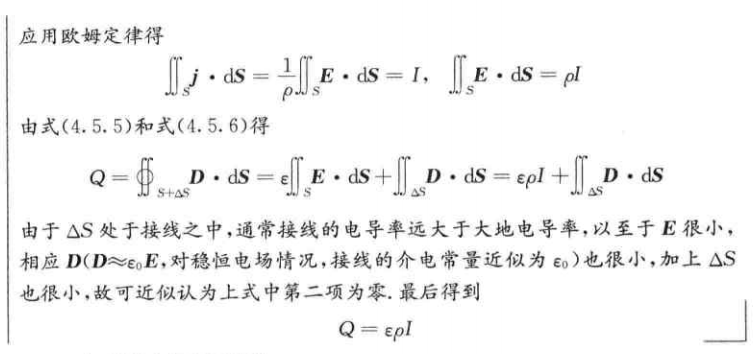 谢谢	！
请提宝贵意见